Program wyborczy
Julia Parypińska
PAŹDZIERNIK
Trzy dni poczty anonimowej

Kolorowy dzień ( bez pytania )

Konkurs gazetki
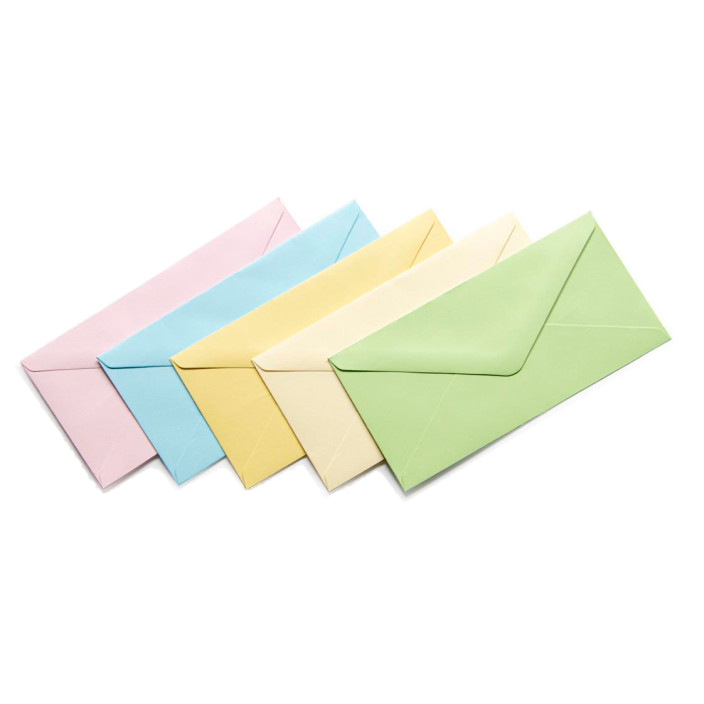 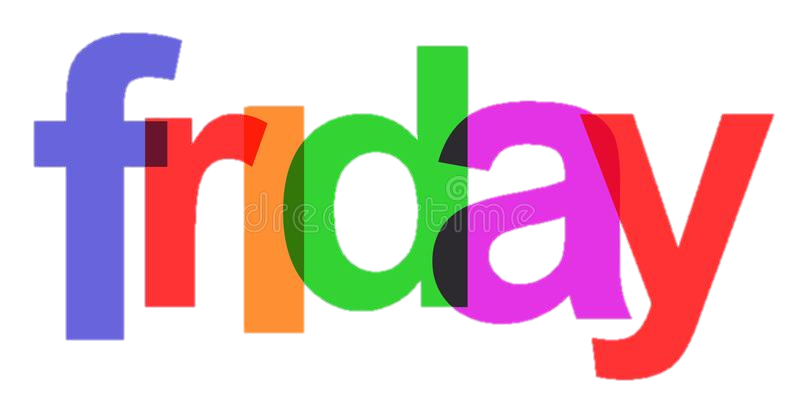 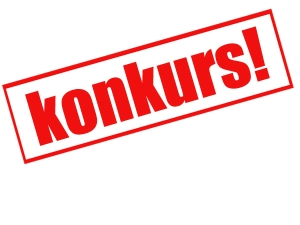 LISTOPAD
Andrzejkowa wróżba dla każdego

Kolorowy dzień 

Dyskoteka
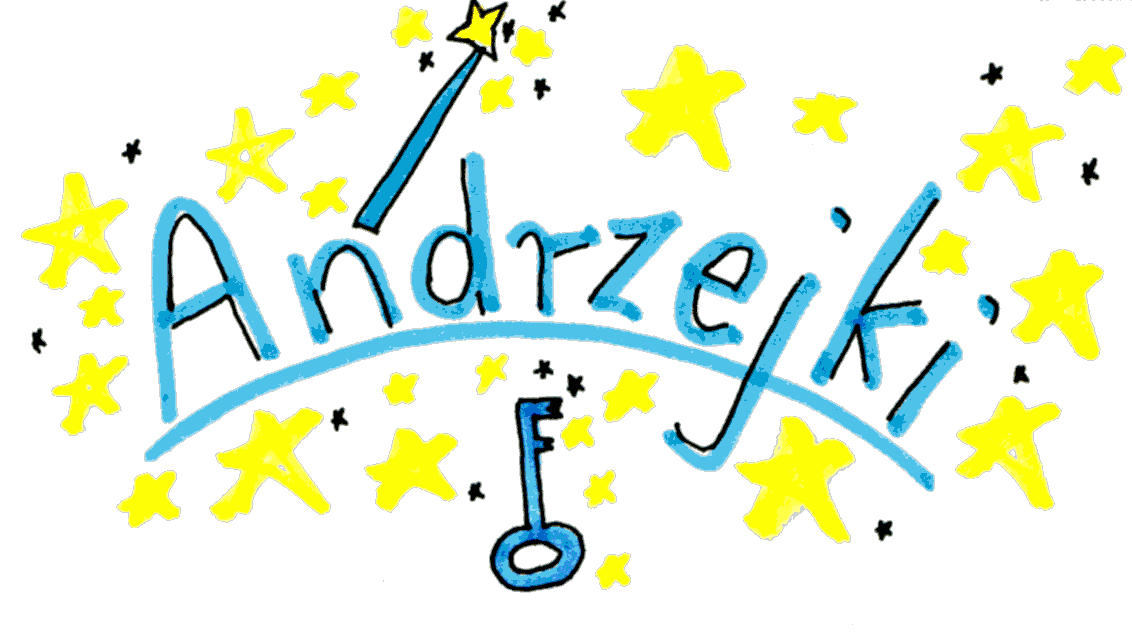 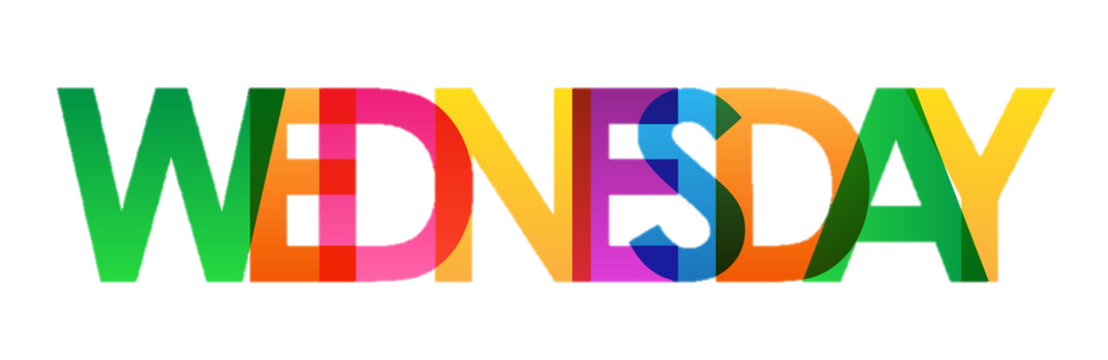 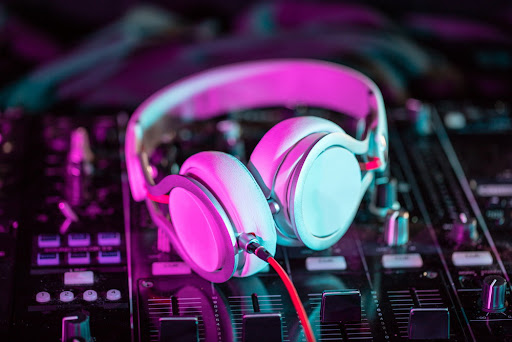 GRUDZIEŃ
Każdy kto założy czapkę Św. Mikołaja w mikołajki nie będzie pytany/pisał niezapowiedzianej kartkówki

 Konkurs gazetki świątecznej 

Dzień piosenki świątecznej ( w tym konkurs między klasowy)
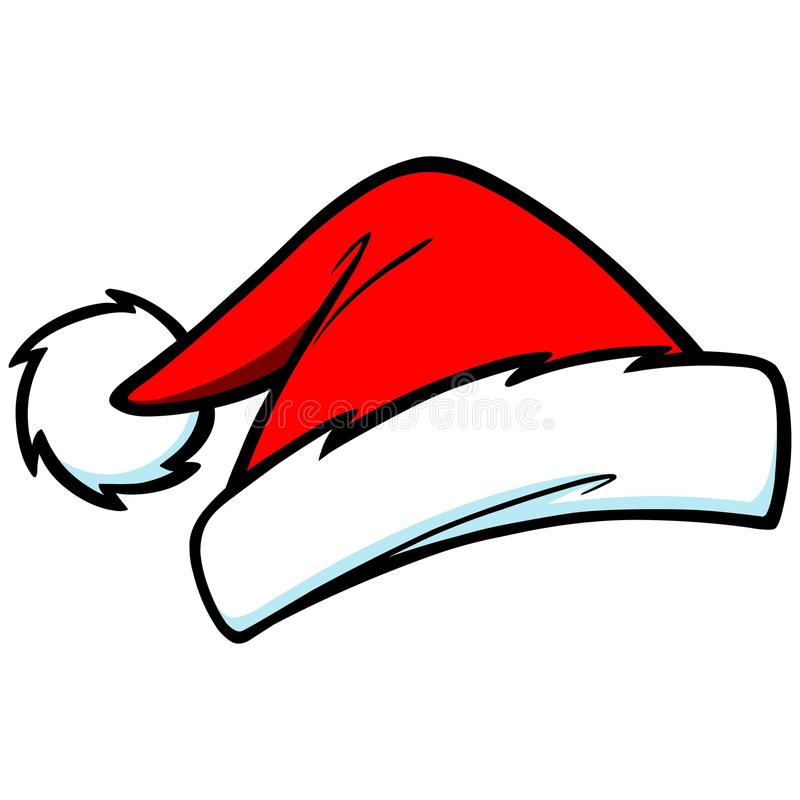 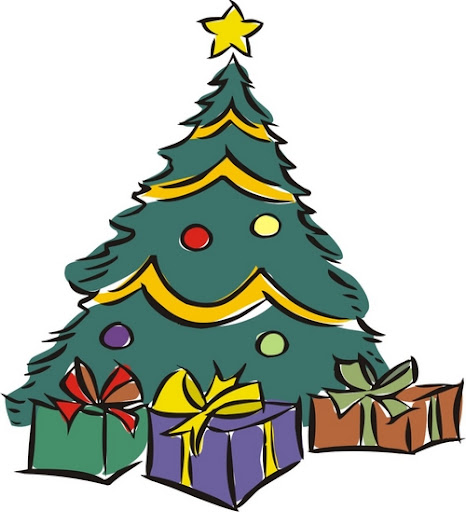 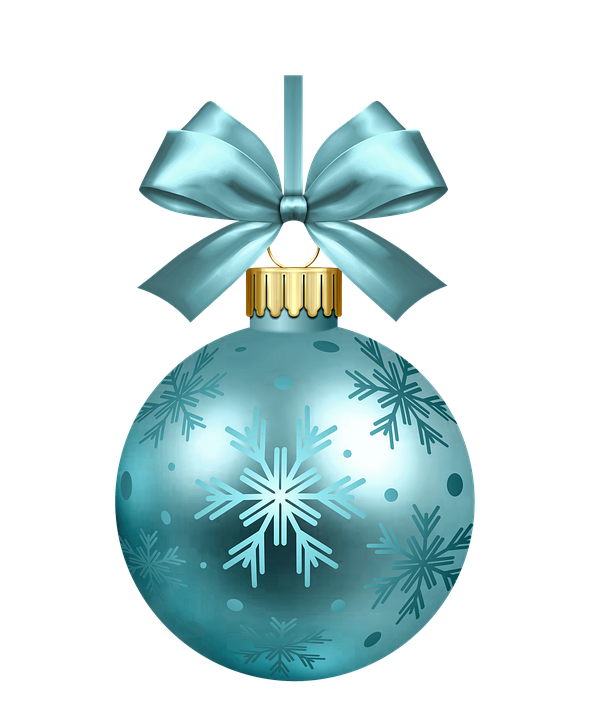 STYCZEŃ
Noc filmowa w szkole

Bal karnawałowy 

Dzień dresa
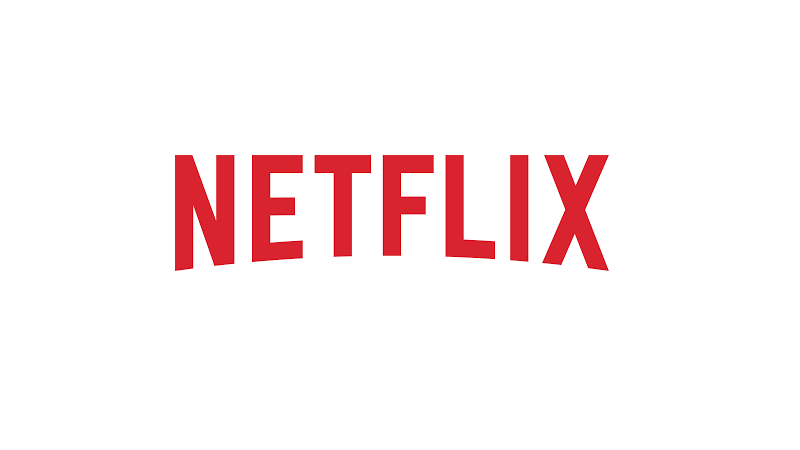 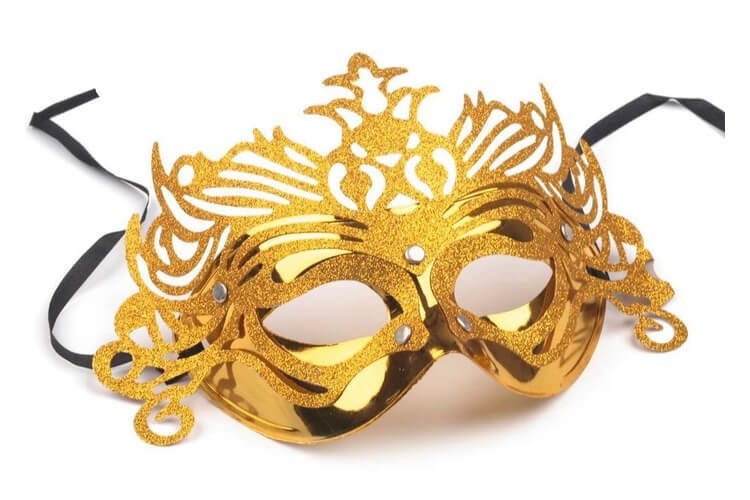 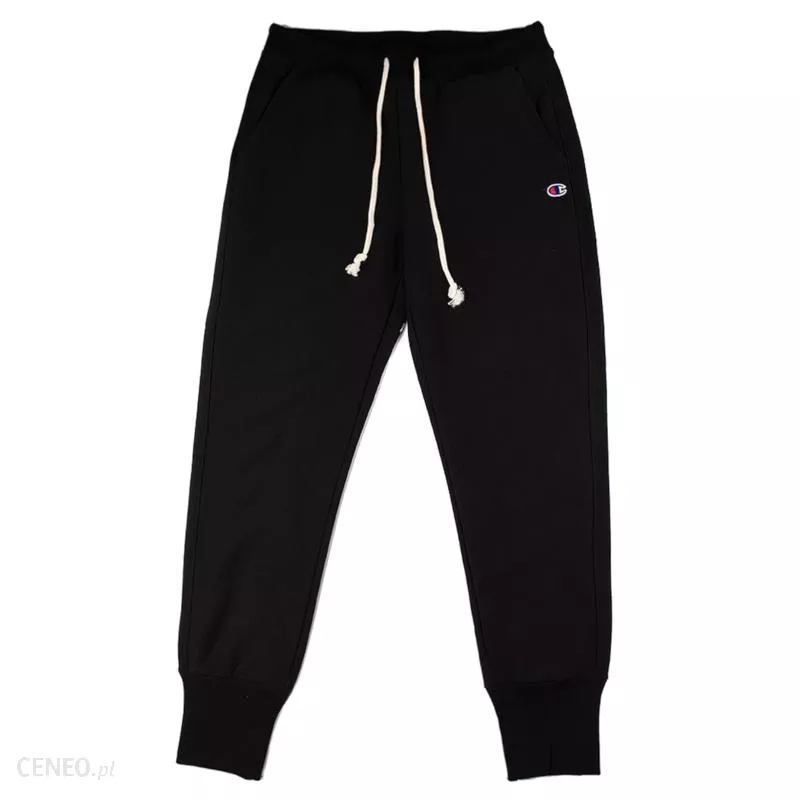 LUTY
Paczek dla każdego w tłusty czwartek

Poczta walentynkową 

Kiermasz pizzy
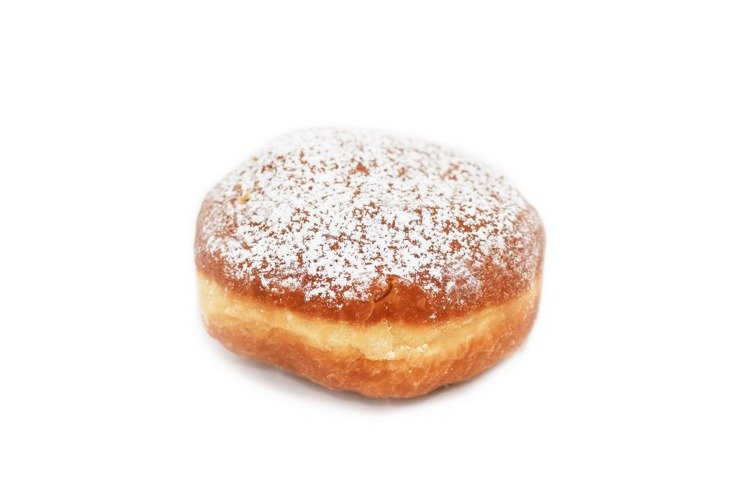 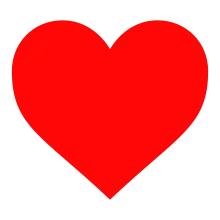 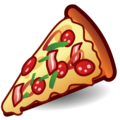 MARZEC
Dzień bez pytania dziewczyn ( 8 marca  )

Dzień bez pytania chłopaków ( 10 marca )

Kolorowy dzień
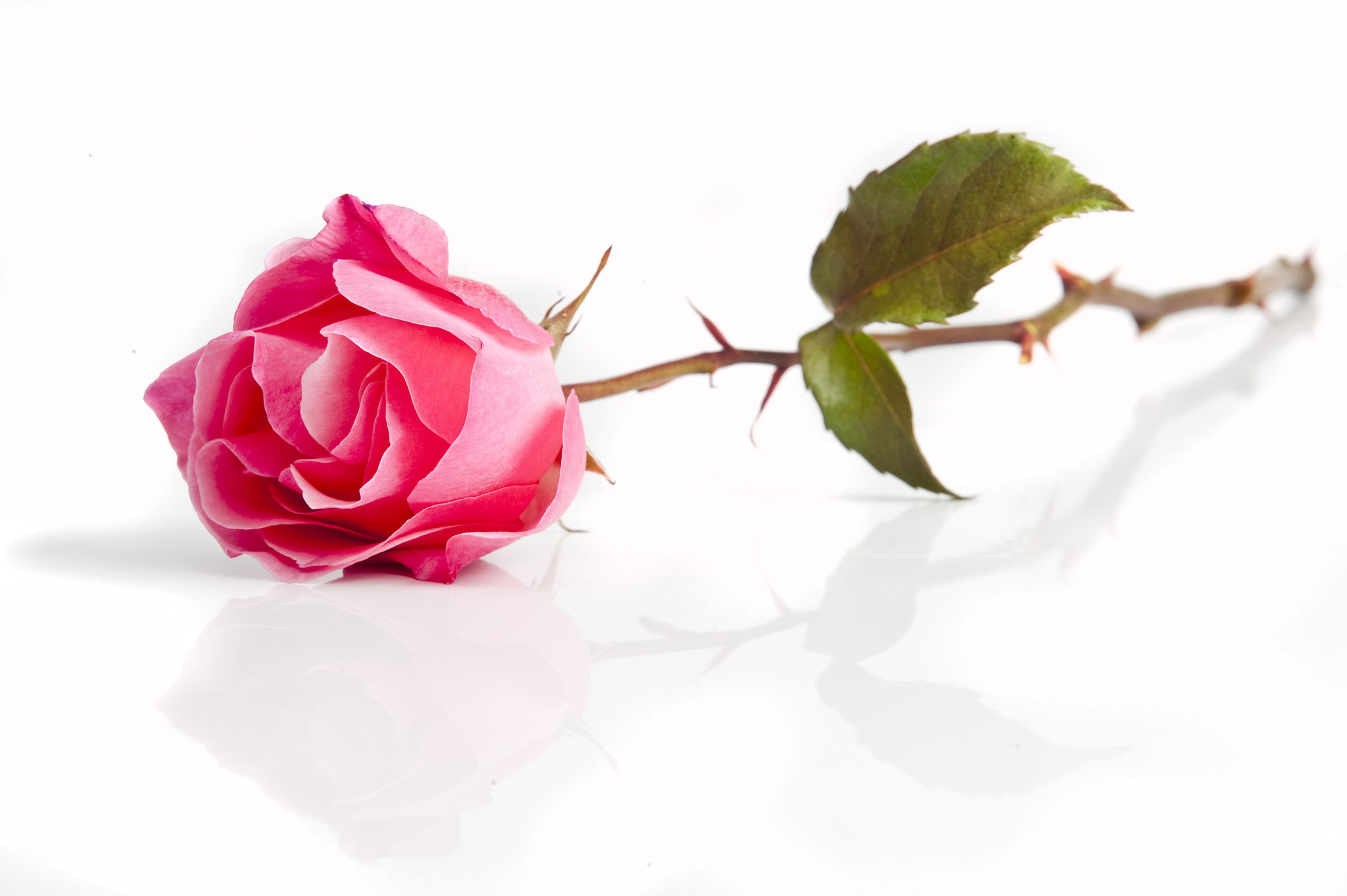 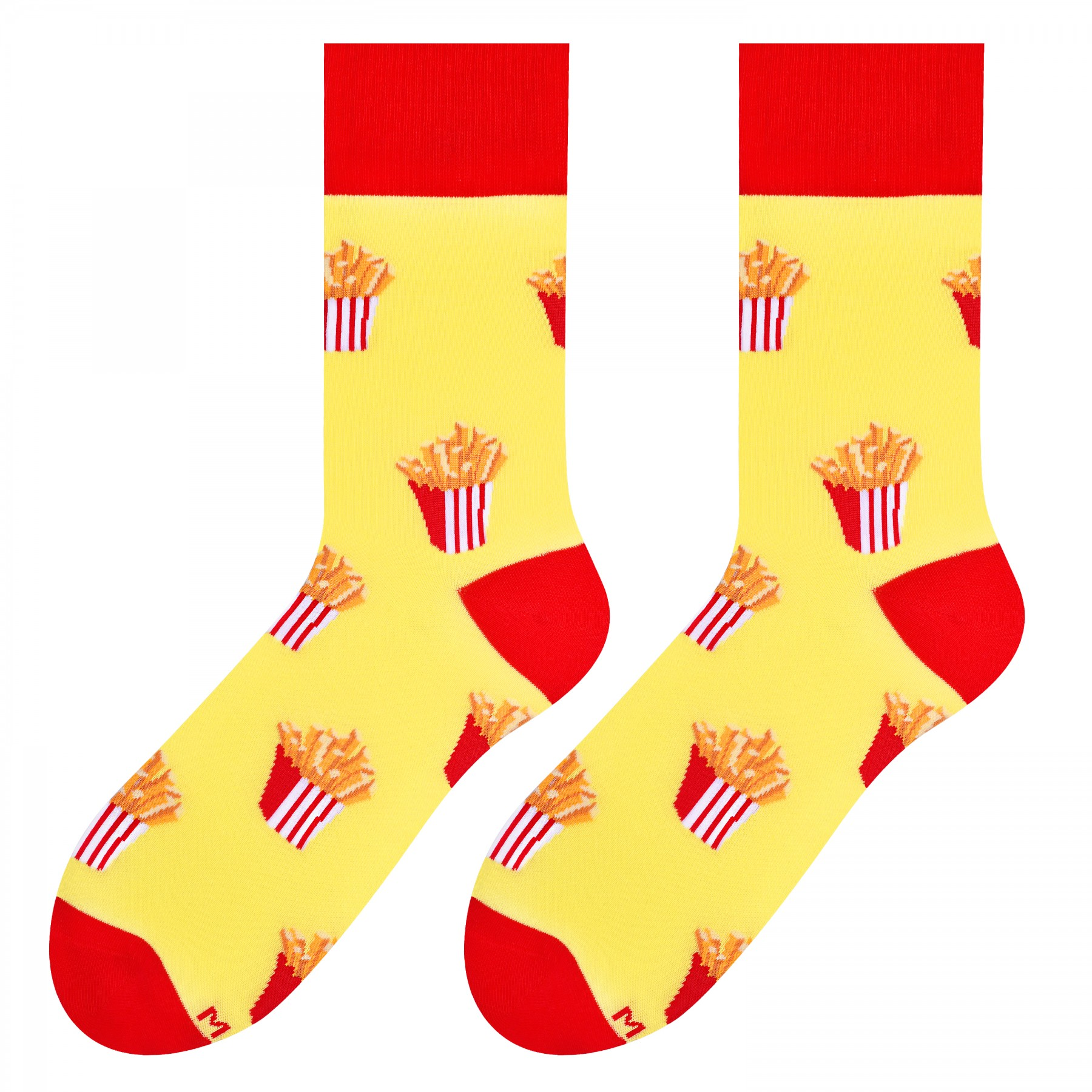 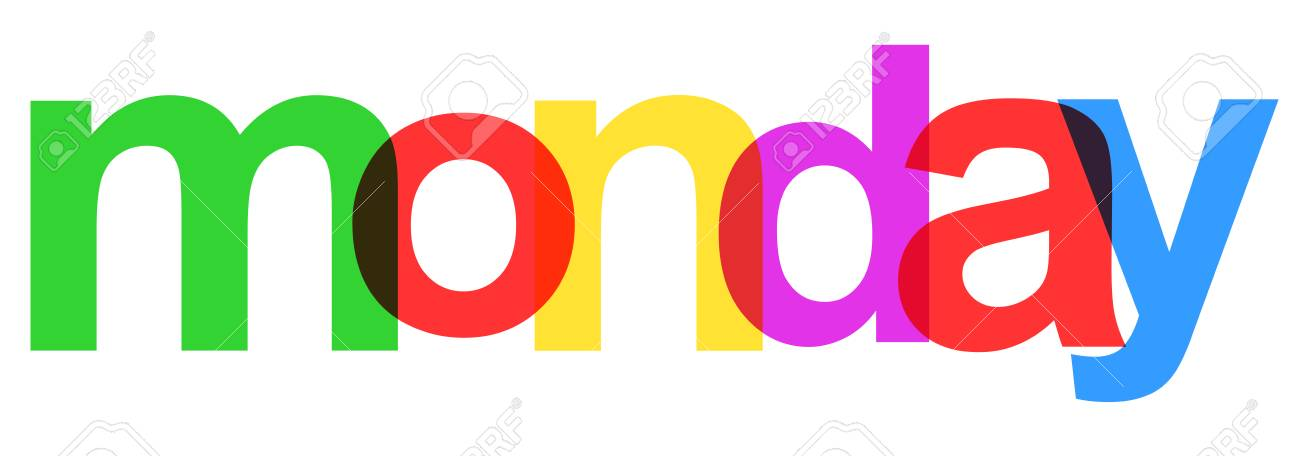 KWIECIEŃ
Dzień sportu ( w tym turniej koszykówki )

Konkurs na gazetkę z okazji dnia Ziemi 

Kolorowy dzień
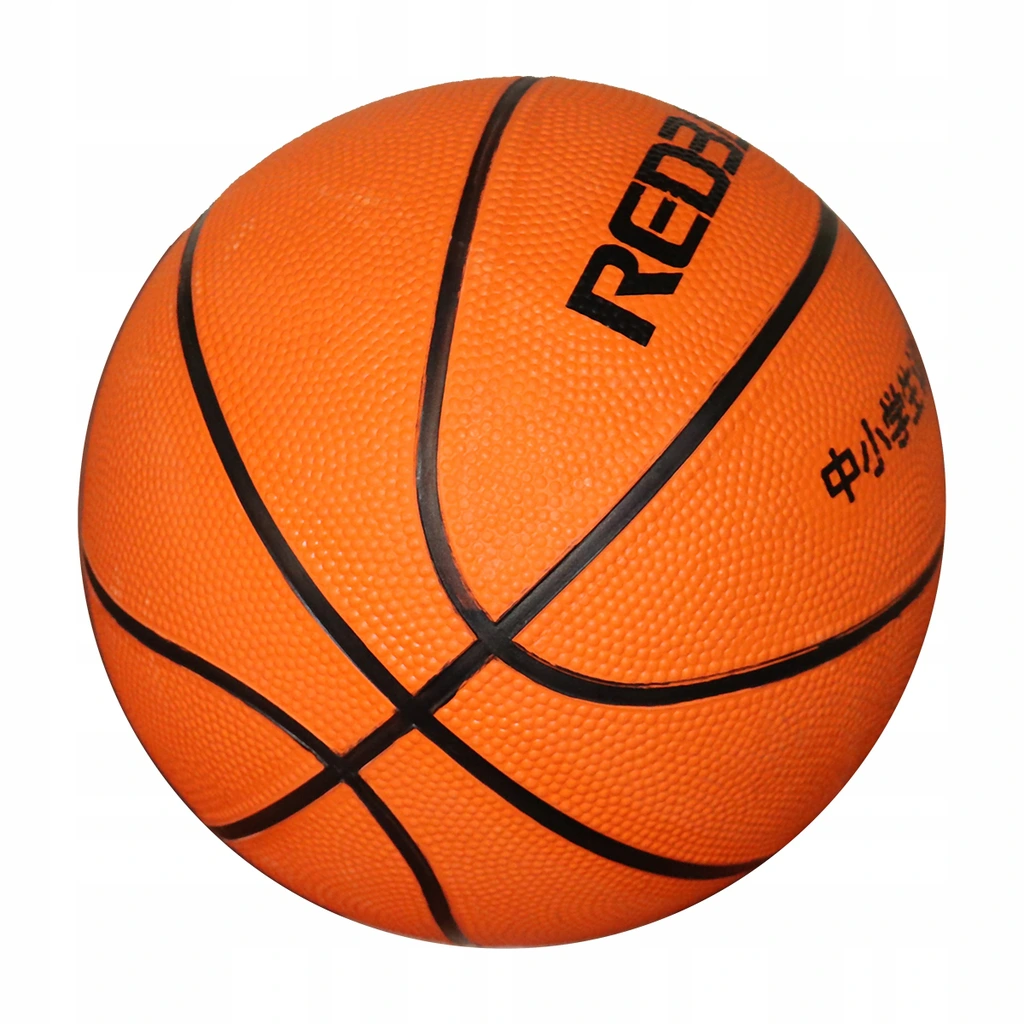 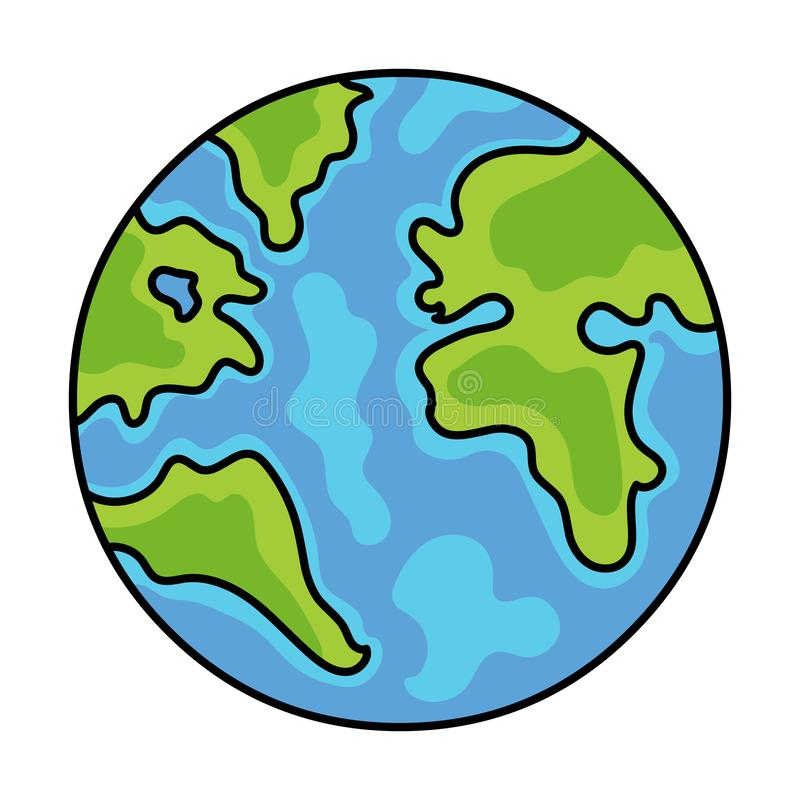 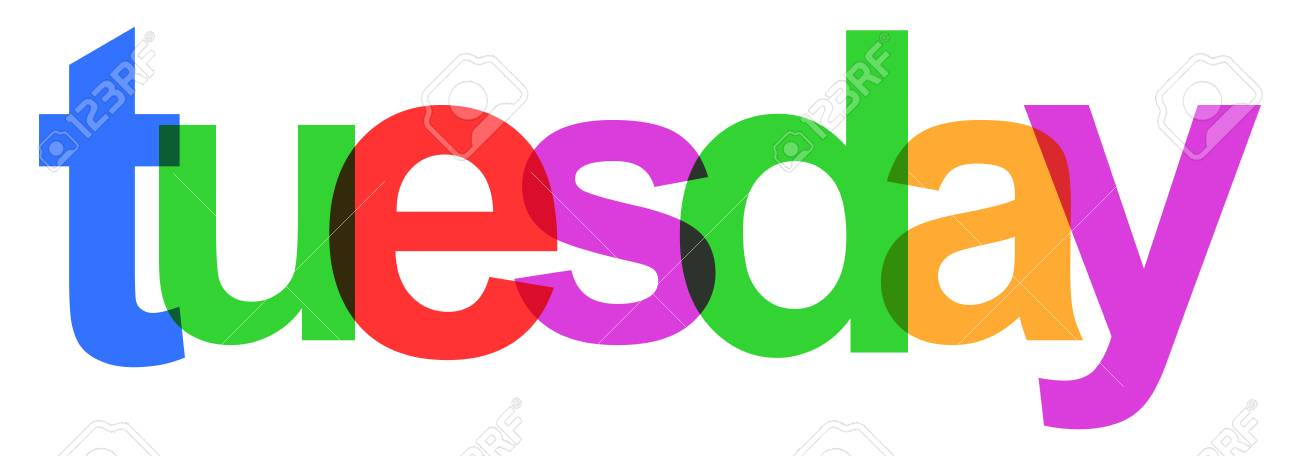 MAJ
Dzień bez pracy domowej 

Konkurs na najładniejszą kartkę z okazji dnia mamy

Głosowanie na najsympatyczniejszego nauczyciela
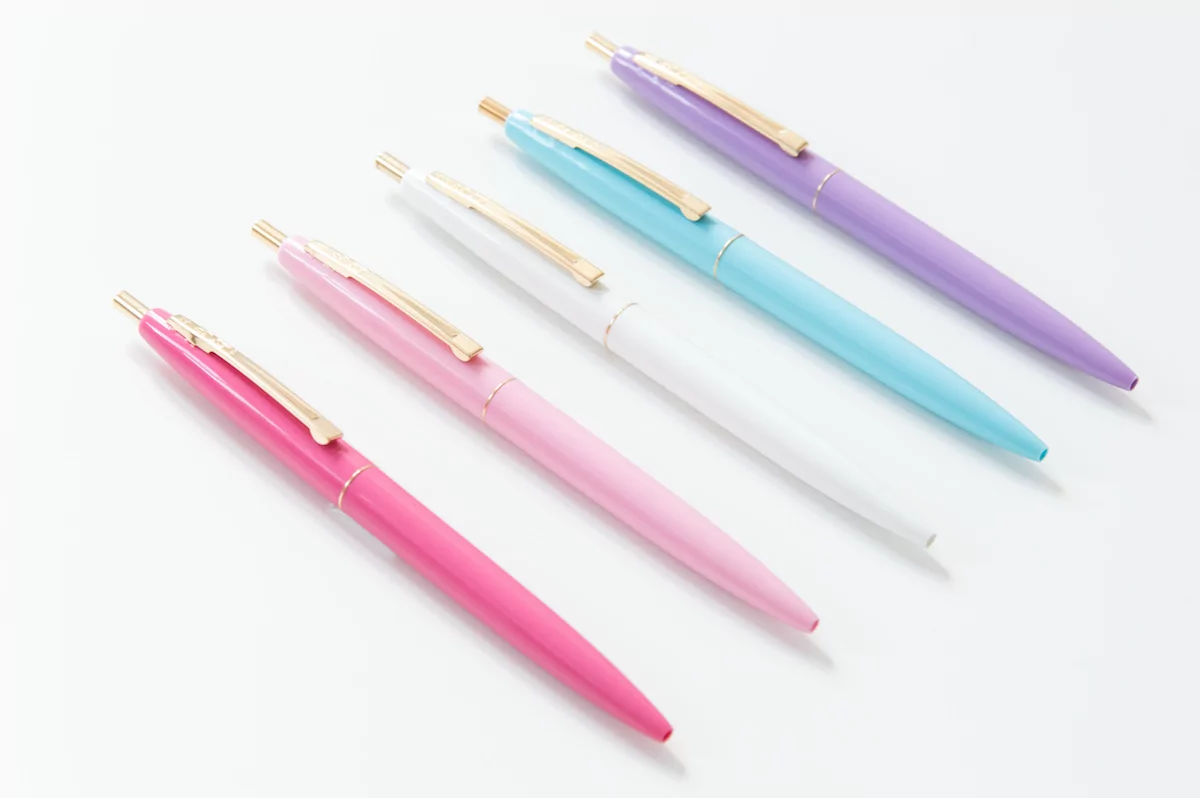 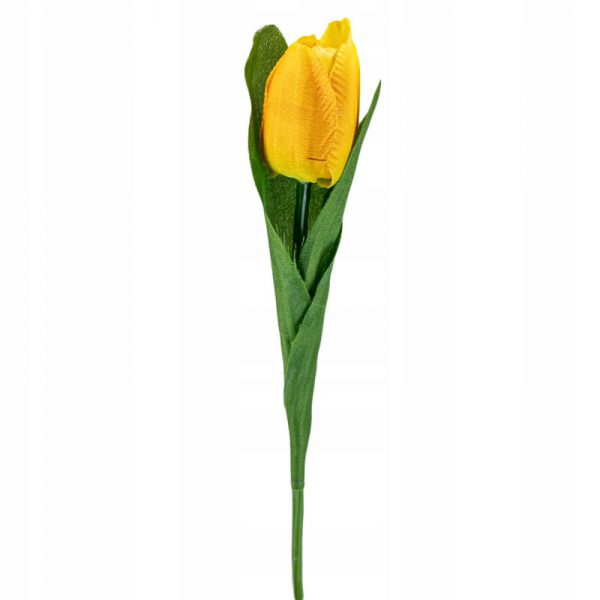 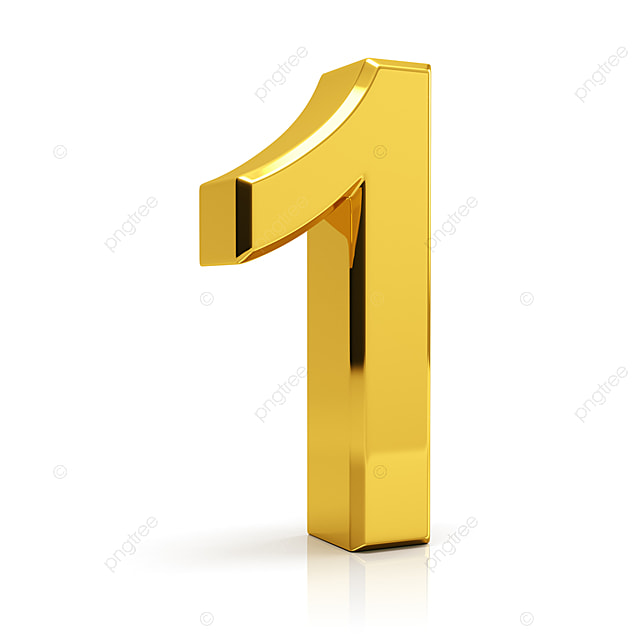 CZERWIEC
Niespodzianka na dzień dziecka 

Dzień gier 

Kolorowy dzień
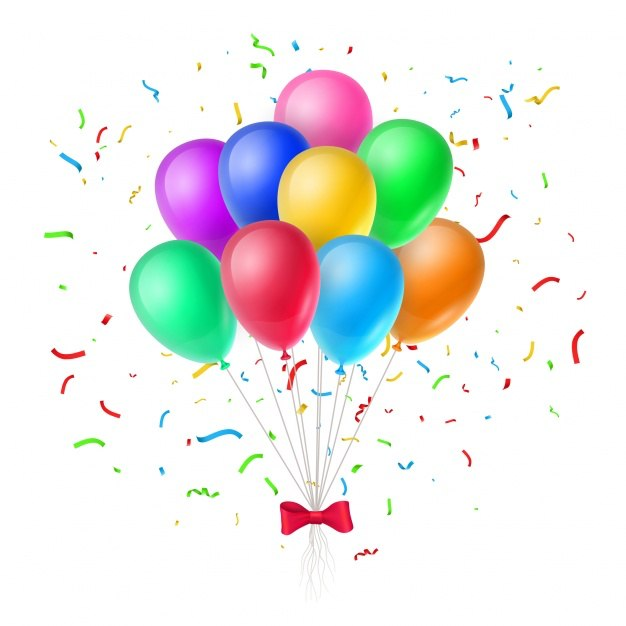 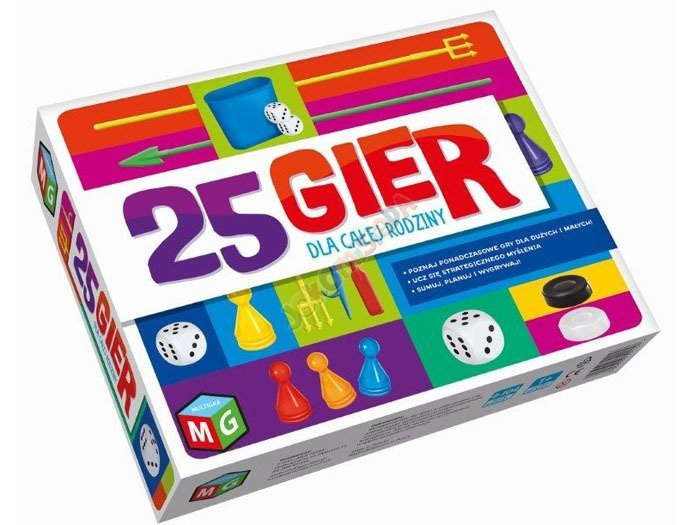 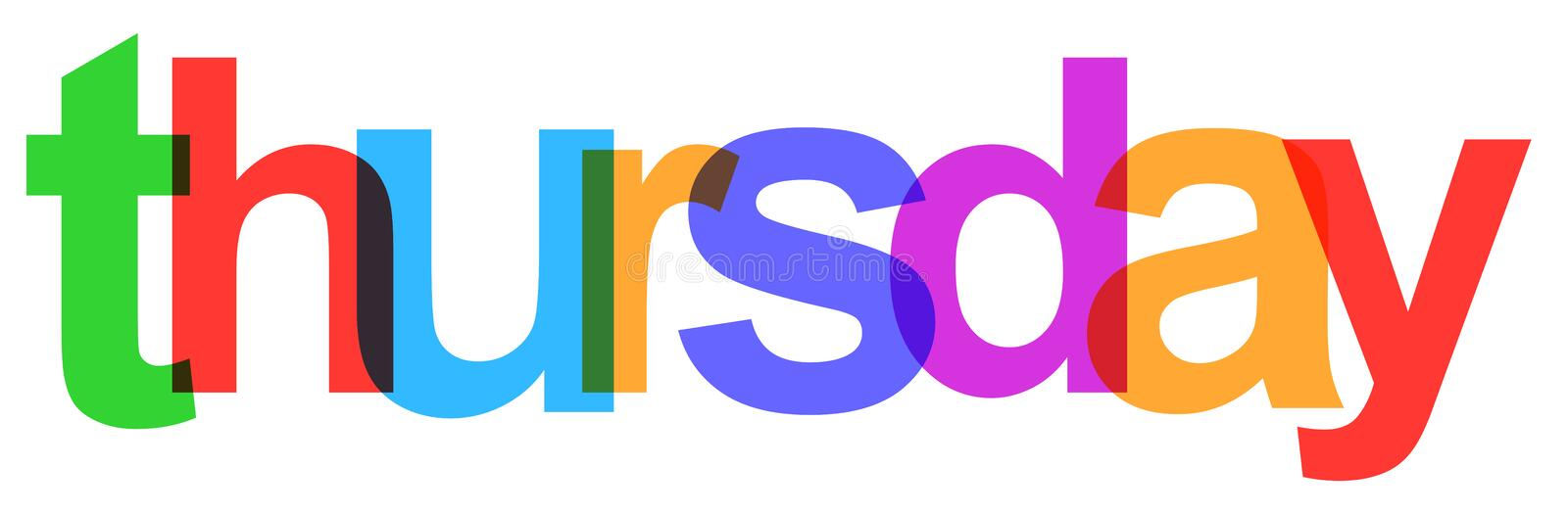 Do tego
Szczęśliwy numerek

Każda klasa losuje w danym miesiącu i dniu święto na, które musi coś przygotować

Dni filmowe

Kiedy masz urodziny nauczyciel nie może cię zapytać

Konkurs talentów